Проектирование индивидуальной (адаптированной) образовательной программы и индивидуального образовательного маршрута в условиях инклюзивного образования детей с ОВЗ в дошкольной образовательной организации
Практико-ориентированный семинар
1 сентября 2013г. принят Закон  
"Об образовании в РФ"
Согласно закону, инклюзивное образование – это обеспечение равного доступа к образованию всех обучающихся с учетом разнообразия особых образовательных потребностей и индивидуальных возможностей.
Инклюзивное образование предполагает обучение детей с ограниченными возможностями здоровья не в специализированной, а в обычной образовательной организации. При этом они должны получать специализированную помощь.
Статус «ребенок с ОВЗ»
Обучающийся с ограниченными возможностями здоровья – физическое лицо, имеющее недостатки в физическом и (или) психологическом развитии, подтвержденные ПМПК и препятствующие получению образования без специальных условий. 273 - ФЗ "Об образовании в РФ» (ст. 2 п.16)
Согласно письму Рособрандзора от 5 марта 2010 г. № 02-52-3/10-ин к лицам с ограниченными возможностями здоровья относятся лица, имеющие недостатки в физическом и (или) психическом развитии: глухие, слабослышащие, слепые, слабовидящие, с тяжелыми нарушениями речи, с нарушениями опорно-двигательного аппарата и другие, в том числе дети-инвалиды, инвалиды.
В законе «Об образовании в РФ» называются следующие группы лиц с ОВЗ - глухие, слабослышащие, позднооглохшие, слепые, слабовидящие, с тяжелыми нарушениями речи, с нарушениями опорно-двигательного аппарата, с задержкой психического развития, с умственной отсталостью, с расстройствами аутистического спектра, со сложными дефектами и других обучающиеся с ограниченными возможностями здоровья.
Ребенок - инвалид - лицо, не достигшее 18 лет, которое имеет нарушение здоровья со стойким расстройством функций организма (включая задержку психического развития), обусловленное заболеваниями, последствиями травм или дефектами, приводящее к ограничению жизнедеятельности. Статус ребенка-инвалида присваивает Бюро медико-социальной экспертизы. (181-ФЗ "О социальной защите инвалидов в РФ«)
Порядок организации и осуществления образовательной деятельности для детей с ОВЗ в ДОО
Федеральный закон Российской Федерации от 29 декабря 2012 г. N 273-ФЗ "Об образовании в Российской Федерации"
Дошкольное образование - первая ступень общего образования  (ст. 10 п. 4 ФЗ-273).

«Федеральный государственный образовательный стандарт дошкольного образования», утв. приказом Минобрнауки РФ от 17 октября 2013 г. № 1155. 
Образовательная деятельность в детском саду выстраивается в соответствии с ФГОС ДО, который является основой для разработки образовательной программы дошкольного образования. 
Стандарт включает в себя требования к структуре и объему Программы, условиям реализации Программы, результатам освоения Программы.
В Стандарте заложены принципы инклюзивного образования в дошкольной организации (п.2.11.2, п.3.2.2, п. 3.2.7. )
п.2.11.2 ФГОС ДО:
Содержание коррекционной работы и/или инклюзивного образования включается в образовательную программу дошкольного образования, «если планируется её освоение детьми с ограниченными возможностями здоровья. Данный раздел должен содержать специальные условия для получения образования детьми с ограниченными возможностями здоровья, в том числе:
- механизмы адаптации Программы для указанных детей, 
- использование специальных образовательных программ и методов, 
- специальных методических пособий и дидактических материалов,
 проведение групповых и индивидуальных коррекционных занятий;
 осуществление квалифицированной коррекции нарушений их развития».

п.3.2.7 ФГОС ДО
«Для коррекционной работы с детьми с ограниченными возможностями здоровья, осваивающими Программу совместно с другими детьми в Группах комбинированной направленности, должны создаваться условия в соответствии с перечнем и планом реализации индивидуально ориентированных коррекционных мероприятий, обеспечивающих удовлетворение особых образовательных потребностей детей с ограниченными возможностями здоровья. При создании условий для работы с детьми-инвалидами, осваивающими Программу, должна учитываться индивидуальная программа реабилитации ребенка-инвалида»
Направления коррекционной работы
Диагностическая работа – обеспечивает выявление особых образовательных потребностей дошкольников с ОВЗ при освоении основной образовательной программы дошкольного образования, проведение комплексной диагностики и подготовку рекомендаций по оказанию коррекционной помощи детям с ОВЗ в условиях ДОУ;  выявление резервных (компенсаторных) возможностей, изучение особенностей развития эмоционально – волевой, познавательной, речевой сфер и личностных особенностей воспитанников с ОВЗ; изучение социальной ситуации развития, условий семейного воспитания; систематический контроль за динамикой и уровнем развития детей с ОВЗ в форме мониторинга, успешности освоения Программы.
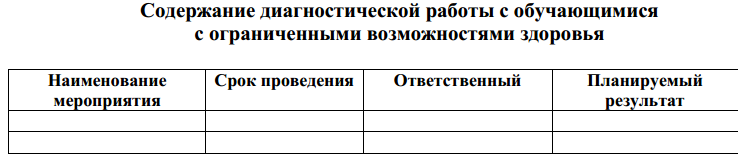 Направления коррекционной работы
Коррекционно-развивающая работа обеспечивает проведение квалифицированными специалистами индивидуальных и групповых коррекционно-развивающих занятий с детьми с ограниченными возможностями здоровья, направленных на коррекцию и развитие высших психических функций, эмоционально-волевой и личностной сфер, поведенческих навыков, а также формирование целевых ориентиров
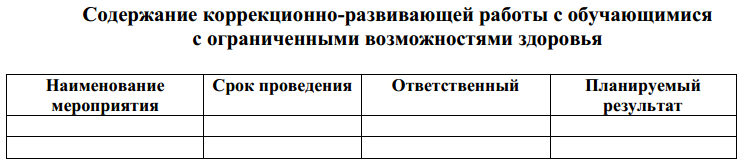 Направления коррекционной работы
Направления коррекционной работы
Консультативная работа предусматривает выработку рекомендаций по основным направлениям коррекционной работы с дошкольниками с ОВЗ  для всех участников образовательного процесса; консультирование специалистами педагогов по выбору индивидуально ориентированных методов и приемов работы; консультативная помощь семье в вопросах выбора, стратегии воспитания и приемов коррекционного обучения детей с ОВЗ.
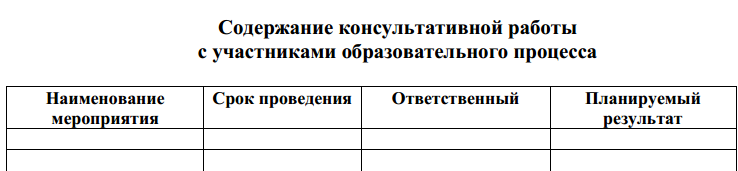 Направления коррекционной работы
Информационно-просветительская работа предполагает 
разъяснение участникам образовательного процесса индивидуальных и типологических особенностей различных категорий детей с ограниченными возможностями здоровья, особенностей организации и содержания их обучения и воспитания.
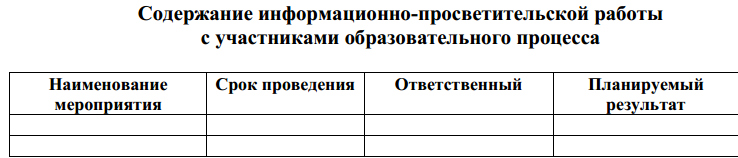 Механизм реализации коррекционной работы
Социальное партнерство 
специалистов
с учреждениями и 
организациями, 
занимающимися вопросами обучения,
воспитания, социальной 
адаптации и интеграции 
в общество детей с ОВЗ
 (учреждения дополнительного 
образования детей, 
ЦППМСП, 
общественные 
организации инвалидов, 
организации родителей 
детей-инвалидов и другие).
Взаимодействие специалистов 
в рамках 
ПМПк, 
что обеспечивает 
сопровождение детей с 
ОВЗ различными 
специалистами на 
системной основе.
Приказ Министерства образования и науки Российской Федерации от 30.08.2013 № 1014 «Об утверждении Порядка организации и осуществления образовательной деятельности по основным общеобразовательным программам дошкольного образования».
В документе дублируется положение Закона об образовании: «Содержание дошкольного образования и условия организации обучения и воспитания детей с ограниченными возможностями здоровья определяются адаптированной образовательной программой, а для инвалидов также в соответствии с индивидуальной программой реабилитации инвалида» <Часть 1 статьи 79 Федерального закона от 29 декабря 2012 г. N 273-ФЗ >.

Реализация адаптированной образовательной программы дошкольного образования для детей с ограниченными возможностями здоровья с учетом особенностей их психофизического развития, индивидуальных возможностей, осуществляется в группах компенсирующей направленности и в группах комбинированной направленности, в которых осуществляется совместное образование здоровых детей и детей с ограниченными возможностями здоровья.

Содержание образования и условия организации обучения и воспитания детей с ОВЗ определяются в соответствии с рекомендациями ПМПК (приказ Минобрнауки России от 20.09.2013 №1082 "Об утверждении Положения о психолого-медико-педагогической комиссии"), с Индивидуальной программой реабилитации (разрабатывает Бюро медико-социальной экспертизы - ст. 7 181-ФЗ "О социальной защите инвалидов в РФ").
Заключение ПМПК
1. Рекомендуемые образовательные программы по ФГОС
Образовательная программа дошкольного образования
Адаптированная образовательная программа дошкольного образования для глухих детей
Адаптированная образовательная программа дошкольного образования для слабослышащих и позднооглохших детей
Адаптированная образовательная программа дошкольного образования для слепых детей
Адаптированная образовательная программа дошкольного образования для слабовидящих детей
Адаптированная образовательная программа дошкольного образования для детей с тяжелыми нарушениями речи
Адаптированная образовательная программа дошкольного образования для детей с нарушениями опорно-двигательного аппарата
Адаптированная образовательная программа дошкольного образования для детей с задержкой психического развития
Адаптированная образовательная программа дошкольного образования для детей с расстройствами аутистического спектра
2. Особенности организации образования
3. Специальные образовательные условия
4. Направления психолого-педагогической коррекции
5. Медицинское сопровождение врачей-специалистов
Статистические данные Ирбитской ТО ПМПК 
январь – июнь 2016 года

Рекомендованные образовательные программы детям дошкольного возраста с ОВЗ
Для детей с тяжелыми нарушениями речи – 46
Для детей с фонетико-фонематическими нарушениями речи -7
Для детей с задержкой психического развития – 9
Для детей с умственной отсталостью – 25 (в том числе для детей, имеющих комплексные нарушения развития: 1 ребенок –УО+РАС+нарушения слуха, 3 ребенка – УО + РАС )
Для детей с РАС – 3
АООП  и АОП
Закон «Об образовании в РФ». 
Статья 79. Организация получения образования обучающимися с ограниченными возможностями здоровья
 
1. Содержание образования и условия организации обучения и воспитания обучающихся с ограниченными возможностями здоровья определяются адаптированной образовательной программой, а для инвалидов также в соответствии с индивидуальной программой реабилитации инвалида.
 
2. Общее образование обучающихся с ограниченными возможностями здоровья осуществляется в организациях, осуществляющих образовательную деятельность по адаптированным основным общеобразовательным программам. В таких организациях создаются специальные условия для получения образования указанными обучающимися.
АОП
АООП
АООП  и АОП
Закон «Об образовании в РФ». 

	Адаптированная образовательная программа - образовательная программа, адаптированная для обучения лиц с ограниченными возможностями здоровья с учетом особенностей их психофизического развития, индивидуальных возможностей и при необходимости обеспечивающая коррекцию нарушений развития и социальную адаптацию указанных лиц
 (ст.2 ФЗ-273).


 - для группы детей со схожими нарушениями


для конкретного ребенка с ограниченными возможностями здоровья
на базе основной общеобразовательной программы (ООП), 
с учетом адаптированной основной образовательной программы (АООП) 
в соответствии с психофизическими особенностями и особыми образовательными потребностями категории лиц с ОВЗ.
АООП
АОП
Образовательные программы, реализуемые ОО
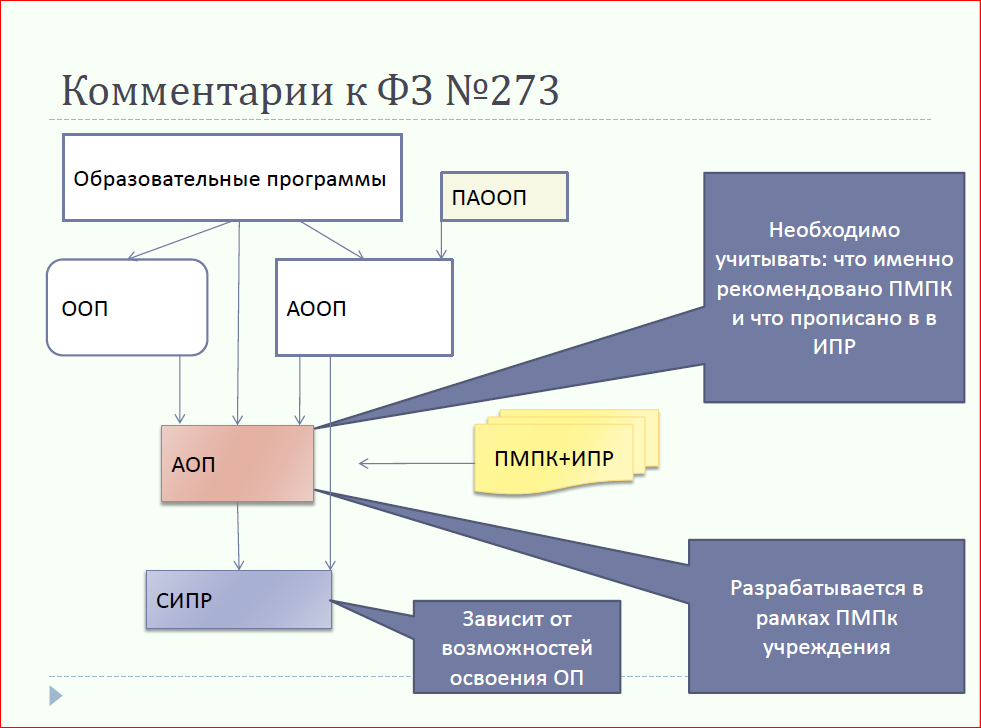 Примерная основная образовательная программа дошкольного образования

Одобрена решением Федерального учебно-методического объединения по общему образованию (протокол №2/15 от 20 мая 2015 г. )
Раздел «Программа коррекционно-развивающей работы с детьми с ограниченными возможностями здоровья» - описываются особенности составления адаптированной образовательной программы (АОП). 	
Программа выстраивается на основе ООП группы путем применения адекватных способов индивидуализации и создания специальных условий ее реализации.

В адаптированной образовательной программе (АОП) определяется:
специфическое для ребенка с ОВЗ соотношение форм и видов деятельности,
индивидуализированный объем и глубина содержания, 
специальные психолого - педагогические технологии, 
учебно - методические материалы и технические средства, 
содержание работы тьютора. 
 
- АОП обсуждается и реализуется с участием родителей (законных представителей) ребенка. 
- В структуру АОП интегрируются необходимые модули коррекционных программ, комплексов методических рекомендаций по проведению занятий с детьми с ОВЗ и т. д. 
- Координация реализации программ образования осуществляется на заседаниях ПМПконсилиума ДОО
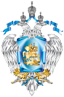 Реестр примерных основных общеобразовательных программ Министерство образования и науки Российской Федерации
http://fgosreestr.ru/
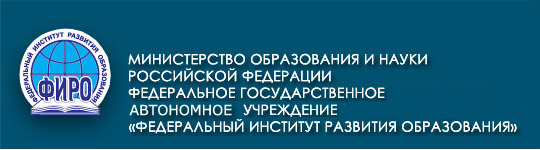 Навигатор образовательных программ дошкольного образования
http://www.firo.ru/
Навигатор образовательных программ дошкольного образования
http://www.firo.ru/
Образовательные программы для детей с ОВЗ
Образовательная программа дошкольного образования для детей с тяжелыми нарушениями речи (общим недоразвитием речи) с 3 до 7 лет / Автор Н.В. Нищева
Образовательная программы дошкольного образования для дошкольников с тяжелыми нарушениями речи / Под ред. Л. В. Лопатиной
Основная образовательная программа дошкольного образования «Детский сад 2100» / Под редакцией Р.Н. Бунеева
Раздел: Содержание коррекционной работы
Общие принципы и подходы к организации коррекционной работы в дошкольной образовательной организации
Специальные условия обучения и воспитания детей с ограниченными возможностями здоровья
Коррекционно-развивающие мероприятия для разных категорий детей с ОВЗ в дошкольной образовательной организации, реализующей ООП «Детский сад 2100»
Содержание, формы и методы коррекционной работы с детьми дошкольного возраста с общим недоразвитием речи
Образовательная программа дошкольного образования «Успех» / Под редакцией Н.В. Фединой - Особенности развития детей с ОВЗ
Образовательная программа дошкольного образования «Успех» / Под редакцией Н.В. Фединой - Особенности развития детей с ОВЗ
Авторские, парциальные программы, методики
Электронный банк АООП для детей с ОВЗ
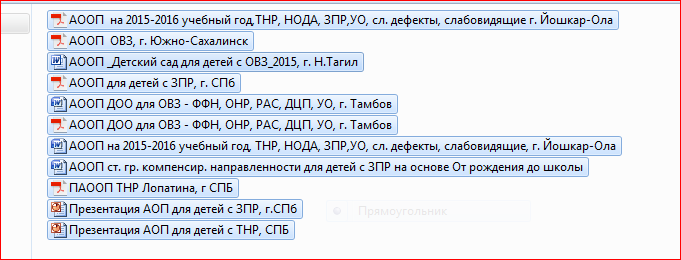 Содержание и особенности инклюзивного образовательного процесса отражаются в следующих документах ДОО:
программе коррекционной работы, являющейся составной частью основной общеобразовательной программы,  разрабатываемой образовательной организацией на основе перечня примерных основных общеобразовательных программ
адаптированной основной общеобразовательной программе, разрабатываемой образовательной организацией на основе рекомендуемого перечня примерных адаптированных общеобразовательных программ
адаптированной образовательной программе, разрабатываемой с учетом индивидуальных особенностей ребенка, рекомендаций ПМПК, ИПР
Индивидуальнаяадаптированная образовательная программа
Индивидуальная (адаптированная) образовательная программа (ИОП / АОП)- это образовательная программа, адаптированная для обучения ребенка с ОВЗ (в том числе с инвалидностью), разрабатывается на базе основной общеобразовательной программы, с учетом адаптированной основной образовательной программы и в соответствии с психофизическими особенностями и особыми образовательными потребностями ребенка с ОВЗ.
Особенности работы над ИОП
Продукт деятельности психолого-медико-педагогического консилиума.  
Разрабатывается в рамках ПМПк коллегиально. Педагоги, родители - полноправные участники  работы над программой
Разрабатывается на определенный ограниченный во времени период (учебный год, полугодие).
По окончании периода производится оценка достижений ребенка - динамики его развития, освоения образовательной программы, адаптации в группе сверстников.
Проводится анализ динамики и эффективности работы педагогов и специалистов психолого-педагогического сопровождения. 
По результатам всех заключений происходит корректировка программы (плана).
В программе закрепляются ответственность и регламент деятельности всех участников совместной работы.
Этапы проектирования индивидуальной (адаптированной) образовательной программы
Целевой. Постановка цели на основании ФГОС ДО, потребностей ребенка. Формулировка цели и задач, критериев достижений ребенка с ОВЗ (ребенка-инвалида) носит максимально конкретный характер.
Технологический определяются педагогические, здоровьесберегающие технологии, методы и методики, системы обучения, структура педагогического процесса.
Диагностический - изучение результатов комплексного психолого-педагогического обследования (в том числе специалистами ДОО, ПМПК), проведение дополнительных обследований.
Содержательный определяется содержание, исходя из требований ФГОС ДО, рекомендаций ПМПК, ИПР инвалида, индивидуальных возможностей ребенка.
Организационно-коррекционно-педагогический - определяются задачи дефектолога, логопеда, психолога и других специалистов.
Структура индивидуальной адаптированной образовательной программы
Титульный лист (наименование ДОО, назначение программы, адресность, срок реализации, грифы утверждения руководителем и согласования с родителями и председателем ПМПк ДОО, ответственный специалист за реализацию АОП);
Пояснительная записка 
Индивидуальный учебный план 
Содержание программы
Планируемые результаты работы
Заключение и рекомендации
Пояснительная записка
Краткая психолого-педагогическая характеристика с перечнем сформированных умений и навыков и тех, которые не сформированы в должной степени. Сведения о ребенке, ожидания родителей, рекомендации ПМПК, особые образовательные потребности.
Цели и задач по образовательным областям на текущий период на основе данных психолого-педагогической диагностики.
Обоснование адаптированной образовательной программы. Программы, на основе которых разработана индивидуальная программа.
Учебно-методическое обеспечение, используемое для достижения планируемых результатов освоения цели и задач программы.
Обоснование, если имеется перераспределение количества часов, отводимых  на изучение определенных тем и разделов, изменение последовательности изучения тем и др.
Характерные для программы формы организации деятельности обучающегося с ОВЗ
Кадровое обеспечение, психолого-педагогическое обеспечение, программно-методическое обеспечение, материально-техническое обеспечение, информационное обеспечение. Условия реализации коррекционной работы
Индивидуальный учебный план
Варьирование внутри индивидуальной программы путем усиления отдельных тем и разделов, перепланирования количества часов внутри программы. 
Изменение последовательности изучения отдельных разделов программы, некоторых тем, увеличение объема интегрированных занятий внутри  индивидуальной программы. 
Распределение часов на дистанционные и очные занятия (в условиях обучения на дому, групп кратковременного пребывания, лекотеки) 
 
Лекотека -  еженедельные, бесплатные, индивидуально-коррекционные занятия для детей  с особенностями развития,  не имеющих возможность посещать ДОО)
Содержание программы
Образовательный компонент. Календарно-тематическое планирование по образовательным областям, целевые ориентиры получения образования, критерии оценивания достижений ребенка. 
Корректирующий (коррекционный) компонент. Направления коррекционной работы, приемы, методы, формы, перечень, содержание и план индивидуально ориентированных коррекционных мероприятий. Система комплексного ПМП – сопровождения (обследование, мониторинг динамики развития). Корректировка коррекционных мероприятий. Планирование деятельности учителя –дефектолога, учителя-логопеда, педагога-психолога, других специалистов).
Воспитательный компонент (приемы, методы и формы воспитательной работы, условия взаимодействия воспитателей и специалистов с ребенком, условия взаимодействия с родителями ребенка).
Планируемые результаты работы. 
Целевые ориентиры достижений ребенка
Целевые ориентиры как результат освоения программы ДО.
Динамика индивидуальных достижений воспитанников с ОВЗ по освоению  знаний, сравнительная характеристика на разных этапах обучения.
Создание необходимых условий для обеспечения доступности качественного образования для каждого ребенка.
Целевые ориентиры по образовательным областям
Социально - коммуникативное развитие 
Ребенок обладает установкой положительного отношения к миру, к разным видам труда, обладает чувством собственного достоинства
Активно взаимодействует со сверстниками и взрослыми, участвует в совместных играх
Проявляет умение слышать других и стремление быть понятным другими 
Познавательное развитие 
Ребенок проявляет любознательность, задает вопросы взрослым и сверстникам, интересуется причинно – следственными связями
Пытается самостоятельно придумывать объяснения явлениям природы и поступкам людей
Склонен наблюдать экспериментировать
Проявляет уважение к жизни и  заботу об окружающей среде 
Речевое развитие 
Ребенок достаточно хорошо владеет устной речью, может выражать свои мысли и желания 
Художественное-эстетическое развитие 
Эмоционально отзывается на красоту окружающего мира, произведения народного и профессионального искусства (музыку, танцы, театральную деятельность, изобразительную деятельность) 
Физическое развитие 
У ребенка развита крупная и мелкая моторика, он подвижен, вынослив, владеет основными движениями, может контролировать свои движения и управлять ими.
Имеет начальное представление о здоровом образе жизни. Воспринимает здоровый образ жизни как ценность.
Жизненные компетенции
В случае невозможности полного усвоения программы из-за тяжести физических и (или) психических нарушений, в соответствии с рекомендациями ПМПК, в коррекционной работе делается акцент на формирование у ребенка социальных, практически – ориентированных навыков - жизненных компетенций.
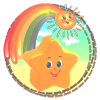 Формирование жизненных компетенций детей с ограниченными возможностями здоровья в условиях инклюзивной практики
Анохина Н.В.
заместитель заведующего  по ВМР
МДОУ-детский сад комбинированного типа «Звездочка» (г. Качканар)
Заключения  и рекомендации
Формулируется обоснование внесения корректив по результатам промежуточной диагностики и заключения о реализации индивидуальных приемов в целом при обсуждении данного вопроса в рамках итогового ПМПк в конце учебного года 
Рекомендации формулируются с целью обеспечения преемственности в процессе индивидуального сопровождения ребенка с ОВЗ  специалистами  на следующем этапе его обучения
Индивидуальный образовательный маршрут для детей с ОВЗ
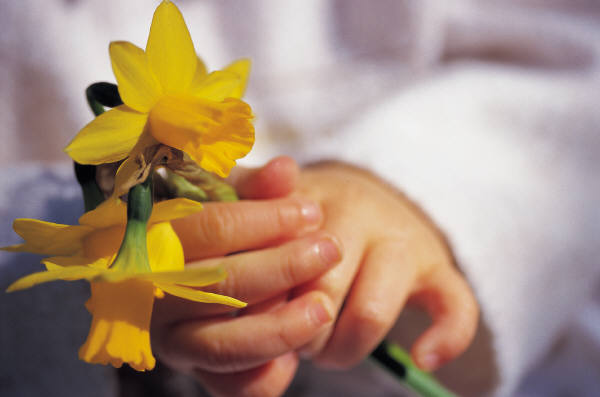 Индивидуальный образовательный маршрут
организованный целенаправленный психолого – педагогический процесс, в котором осуществляется взаимодействие специалистов, родителей и детей на основе разработки и реализации комплексной индивидуальной (адаптированная) образовательной программы (АОП) и индивидуальной программы комплексного медико – социально – психологического сопровождения процесса обучения ребёнка (ИПС).
Программа комплексного сопровождения
Индивидуальная карта учета динамики развития обучающихся (письмо Министерства общего и профессионального образования Свердловской области от 14.09.2012 г. № 02-01-95/5293 «Об индивидуальной карте учета динамики развития ребенка») содержит  программу комплексного сопровождения – карта заполняется ОО на ребенка имеющего заключение ПМПК.
Структура Карты комплексного сопровождения
I.Титульный лист 
II.Социальная карта семьи 
III.   Заключение ПМПк
IV. Программа комплексного сопровождения ребенка (цель сопровождения формулируется всеми участниками сопровождения; задачи – каждым участником сопровождения).
V. Индивидуально-психологические особенности (информация педагога-психолога).
VI. Познавательные процессы (информация учителя-дефектолога).
VII.Речевое развитие (информация учителя-логопеда).
VIII.Информация классного руководителя, социального педагога.
IX.  Результаты, достигнутые по завершении этапа сопровождения, оценка эффективности проделанной работы (заполняется куратором после проведения ПМПк по итогам учебного года).
Индивидуальная программа комплексного сопровождения (ИПС)
ИПС как отдельный документ, как часть адаптированной образовательной программы. 
Главная цель ИПС – определение содержания коррекционной работы с ребёнком, направленной на формирование возрастных психологических новообразований и становление всех видов детской деятельности. 
ИПС представляет собой комплекс взаимосвязанных направлений работы с ребёнком, его окружением, прежде всего его родителями. 
Содержательный компонент ИПС индивидуален и зависит от степени выраженности проблем  в развитии ребёнка, потенциальных возможностей, необходимых форм и участников сопровождения, выбора соответствующих коррекционных программ, методик и технологий.
Индивидуальная программа сопровождения позволяет:
Предоставить ребёнку с ОВЗ возможность успешно интегрироваться в среду нормально развивающихся сверстников;
Предоставить родителям возможность получать необходимую консультативную помощь и вместе с ребёнком и педагогами осваивать ООП;
Обеспечить педагогам постоянную и квалифицированную методическую помощь - поддержку;
Постоянно отслеживать, своевременно корректировать и отбирать адекватные формы образования с учётом уровня развития и потенциальных возможностей дошкольника с ОВЗ.
Этапы разработки и реализации индивидуального образовательного маршрута
1 этап: диагностический
сбор информации о ребёнке - сбор анамнестических данных, анализ документов ПМПК, заключения врача, обсуждение с родителями и педагогами проблем ребёнка. 
2 этап: консультативно – проективный
привлекаются к сотрудничеству родители (обязательна консультативно – практическая помощь родителям в доступной форме), обсуждаются способы решения проблемы и определяются специальные условия развития, обучения и воспитания ребёнка.
заключается договор между родителями и ДОО, родитель пишет согласие с выбором формы и содержания образования, т.е. индивидуальной образовательной программой. 
составляется комплексный план коррекционно - развивающего процесса, где определяются задачи коррекционно – развивающей работы каждого специалиста и родителей как активных участников образовательного процесса в системе  сопровождения. 
определяется количество коррекционно – развивающих занятий в неделю, примерные сроки индивидуального обучения с возможностью корректировки.
Этапы разработки и реализации индивидуального образовательного маршрута
3 этап: основной
Разработка и реализация комплексной коррекционно – развивающей программы индивидуального психолого – педагогического сопровождения ребёнка.
Конечная цель реализации программы состоит в том, чтобы помочь ребёнку в решении задач его развития, адаптации к жизни в обществе посредством самостоятельного использования полученных жизненных важных  знаний и навыков. При построении и реализации программы сопровождения учитываются следующие факторы:
Индивидуальные особенности ребёнка (специфика развития ребёнка, структура дефекта, сильные и слабые стороны развития; уровень развития навыков коммуникации, поведения, социальных навыков);
Возраст ребёнка (соотнесение уровня развития ребёнка с возрастными нормами развития, особенно это актуально при работе с детьми, развитие которых неравномерно;
Наиболее развитые функции, сформированные навыки, возможности социальной адаптации;
Социальная ситуация развития, семейная микросреда (позиция семьи по отношению к ребёнку, особенностям его развития, характер взаимоотношений родителя и специалиста, характер социального поведения ребёнка);
Организационные возможности образовательного учреждения, осуществляющего сопровождение (объём коррекционных занятий, возможность совместных занятий с семьёй ребёнка, взаимодействие специалистов; условия, уровень и направленность разработанных специалистами программ, методических рекомендаций, дидактических материалов).
Психолого – педагогический консилиум остаётся основной организационной формой для обсуждения стратегии и тактики комплексного психолого – педагогического сопровождения.
Индивидуальная программа комплексного сопровождения
4 этап: аналитический
анализ эффективности освоения ИПС, выявление «западающих» сторон развития, реальных трудностей в реализации задач, анализ причин и путей решения проблем. 
разрабатывается ИПС на следующий период обучения. 
осуществляется модификация задач с учётом конкретных темпов освоения ребёнком программного материала, уровня психофизического развития, личностных особенностей ребёнка, внешних факторов (посещаемости, лечения и др.). 
5 этап: рефлексивный
анализ реализации задач сопровождения, выполнения рекомендаций всеми участниками сопровождения. 
этап может стать заключительным в реализации индивидуальной программы сопровождения или стартовым в проектировании специальных методов предупреждения и коррекции других проблем. 
делается вывод об эффективности обучения и развития ребёнка с ограниченными возможностями здоровья.
Программа комплексного сопровождения
(в соответствии с письмом Министерства общего и профессионального образования Свердловской области от 14.09.2012 г. № 02-01-95/5293 «Об индивидуальной карте учета динамики развития ребенка»)
ФИО, возраст ребенка _______________________
Срок реализации программы
Дата психолого-медико-педагогического консилиума (ПМПк) _______________
Причина проведения __________________________________________________
Заключение __________________________________________________________
Цель сопровождения: _________________________________________________
Задачи: _____________________________________________________________
План мероприятий по сопровождению 











Участники сопровождения: учитель-логопед, учитель-дефектолог, педагог-психолог, социальный педагог, другие специалисты, родители (законные представители)
Форма обязательна для исполнения ОО, так как она предъявляется на повторном или последующем заседании ПМПК.
ИНДИВИДУАЛЬНАЯ ПРОГРАММА СОПРОВОЖДЕНИЯ
воспитанника группы компенсирующей направленности (2 вариант)
Титульный лист  (с информацией кем, когда согласована и утверждена данная ИПС)
Пояснительная записка (содержит информацию о программах обеспечения, условиях и формах реализации данной ИП, периодах и формах мониторинга освоения ИПС, участниках реализации ИПС, описание режима при краткосрочном пребывании в группе и др.)
Индивидуальный учебный план.
Направления и задачи коррекционно - развивающей работы на определённый период.
Результаты освоения ИПС за период реализации.
Рекомендации на следующий период обучения всех участников реализации ИПС с учётом мнения родителей.
СОДЕРЖАНИЕ ПРОГРАММЫ СОПРОВОЖДЕНИЯ:
1. Педагогическое сопровождение по образовательным областям Программы (учитель – дефектолог, воспитатели, музыкальный руководитель)
Образовательные области в соответствии с ФГОС дошкольного образования:
Физическое развитие
Речевое развитие
Социально-коммуникативное развитие
Художественно – эстетическое развитие
Познавательное развитие
2. Психологическое сопровождение (педагог–психолог)
3. Логопедическое сопровождение (учитель – логопед)
Результаты программы сопровождения
Индивидуальная карта сопровождения на 20__- 20_ учебный год
Ф.И. ребёнка
 
Дата рождения____________          Дата поступления в ДОО_________________
Режим посещения:_______________________
 
Заключения врачей – специалистов (с указанием даты): (например)
психиатр: умственная отсталость
невролог: ДЦП, спастическая диплегия средней степени тяжести (восстановительный период), недоразвитие физического, психического, речевого развития;
окулист: содружественное сходящееся альтернирующее косоглазие ОИ;
отолориенголог: аденоиды: аденоиды- 1-2 ст. – направлена для консультации (слуховое восприятие правым ухом)
логопед: системное недоразвитие речи
педиатр: специальная физкультурная группа, группа здоровья – 4
 
Заключение ПМПк (протокол № __от___________________________):
 
- по результатам первичного мониторинга затруднено освоение программы своей возрастной группы;
- разработка и реализация индивидуальной программы сопровождения
 (ведущий специалист учитель – дефектолог________________________):
- необходимо постоянное  сопровождение взрослого (ассистента педагога);
- наиболее эффективны индивидуальные  формы обучения.
Циклограмма реализации индивидуального обучения на неделю
Дополнительные сведения:
ежедневное сопровождение осуществляет младший воспитатель (ассистент педагога)________________________________________________________
минутки детского чтения с обсуждением прочитанного – ежедневно (групповая форма)
Дата:____________________Ознакомлены_________________________________________
                                                                                             (подпись родителей)
Карта психологического сопровождения воспитанника
Начата__________________Окончена___________________________
 Общие сведения
Ф.И.О. ребёнка__________________________Дата рождения____________________________________
Поступил (а)_____________ из________________________________________
Домашний адрес, телефон___________________________________________
Ф.И.О. матери___________________Ф.И.О. отца _____________________
Ф.И.О. других родственников________________________________________
Особенности адаптации к группе_____________________________________
Медицинский диагноз______________________________________________
Состоит ли на учете у невролога, психиатра, др._________________________
Рекомендуемый режим посещения группы_____________________________
Психологическое сопровождение в___________________учебном году
Дата психологического обследования_______________________________________
Используемые методики__________________________________________________
Выводы по результатам обследования_______________________________________
Включение ребёнка в коррекционно – развивающую работу (форма, программа, цели, продолжительность)_______
Анализ результатов коррекционно- развивающей работы (на основе повторной диангностики) __________________
Необходимость обращения к другим специалистам______________________________
Индивидуальные консультации с родителями___________________________________
Дата психологического обследования родителей_________________________________
Используемые методики_____________________________________________________
Выводы по результатам  диагностики родителей_________________________________
Обратная связь о проведенной коррекционно- развивающей работе от родителей, воспитателей, других специалистов___________________________________________
Примечания_______________________________________________________________
Педагог – психолог ______________
Индивидуальный лист здоровья и коррекции
Ф.И. ребёнка_________________________________________________________________
Дата рождения________________________________________________________________
Дата поступления____________откуда___________________________________________
Дата выбытия________________куда_____________________________________________
РЕКОМЕНДАЦИИ ПО ВЕДЕНИЮ ДНЕВНИКА НАБЛЮДЕНИЙ ЗА ВОСПИТАННИКОМ
На первой странице дневника указывается необходимая информация о ребёнке:
Ф.И. ребёнка, дата рождения, дата поступления, домашний адрес;
Ф.И.О. родителей (законных представителей), родственников, контактные телефоны
Медицинские рекомендации заносятся медицинским работником дошкольной организации по мере изменений в состоянии ребёнка (не мене 2 раз в год) с указанием даты заполнения.
Рекомендации к оформлению наблюдений:
Наблюдения записываются в дневник ежедневно с указанием времени сопровождения ребёнка;
Фиксируются все изменения в период адаптации ребёнка к ОУ (при поступлении в группу, после длительных больничных, отпусков);
Информация родителей о состоянии ребёнка дома и пожелания по сопровождению;
Сведения о получении (длительность, состояние ребёнка в период и после) медикаментозного лечения.
Воспитатель описывает состояние ребёнка в течение дня:
настроение утром, во время прогулки, занятий, после дневного сна и перед уходом домой;
особенности поведения во время кормления и дневного сна;
формирование культурно-гигиенических навыков и  навыков самообслуживания (питание, пользование туалетом, умывание, раздевание – одевание и т.д.);
особенности общения с детьми и взрослыми при проведении образовательной деятельности, во время прогулки, совместных игр с детьми др.;
предпочтения ребёнка (любимые предметы, игрушки, игры, упражнения, звуки);
негативные проявления (причины их появления в течение дня);
речевые и эмоциональные проявления в течение дня, появление новых звукокомплексов, слогов, слов, эмоций;
положительная или резко отрицательная динамика в развитии воспитанника;
фиксируется при необходимости и состояние ребёнка дома – со слов родителей; отмечается дата ухода и выхода ребёнка с больничного, отпуска, причины отсутствия;
отмечается дата ухода и выхода с больничного, отпуска, причины отсутствия
СТРУКТУРА ИНДИВИДУАЛЬНОЙ ПРОГРАММЫ СОПРОВОЖДЕНИЯ ребенка с ДЦП
Титульный лист  (с кем и когда согласована, утверждена ИПС).
Пояснительная записка (информация о программном обеспечении, условиях и формах реализации данной ИПС, периодах и формах мониторинга освоения, участниках реализации, описании режима при краткосрочном пребывании в группе).
Условия обучения и воспитания детей с нарушением опорно- двигательного аппарата (ОДА).
Особенности ребёнка с ДЦП (описание формы)
Характеристика развития ребёнка:
-психологический портрет;
-подробная педагогическая характеристика;
- речевой статус;
-представление учителя – дефектолога.
Материалы мониторинга:
             - заключения всех специалистов по результатам обследования;
             - результаты освоения ИПС за период реализации;
             - рекомендации всех участников ИПС на следующий период обучения с учётом мнения родителей.
Обучение на логопедических занятиях:
-организация и содержание логопедической работы с детьми 1 – 4 уровней речевого развития;
- особенности индивидуальной логопедической работы с детьми, страдающими дизартрией;
-методы и приёмы в устранении недостатков развития моторной функции;
 -развитие функциональных возможностей кистей и пальцев рук;
- развитие связной речи;
-формирование элементарных навыков письма и чтения.
Направления и задачи коррекционно- развивающей работы специалистов (учителя – логопеда, учителя – дефектолога, психолога, воспитателя, инструктора ЛФК, музыкального руководителя).
Взаимодействие специалистов с воспитателями и родителями.
УЧАСТНИКИ РЕАЛИЗАЦИИ ИПС
Учитель – логопед разрабатывает и осуществляет логопедическое сопровождение.
Педагог – психолог разрабатывает и осуществляет психологическое сопровождение.
Инструктор ЛФК занимается преодолением двигательной патологии 
Воспитатели осуществляют педагогическое сопровождение
Музыкальный руководитель осуществляет музыкальное сопровождение.
Медицинские работники проводят медикаментозную терапию, физиотерапевтическое лечение, массаж.
Принципы  ИОМ :

принцип опоры на обучаемость ребенка; 
принцип соотнесения уровня актуального развития и зоны ближайшего развития;
-  принцип соблюдения интересов ребенка;
принцип тесного взаимодействия;
принцип непрерывности;
принцип отказа от усредненного нормирования;
принцип опоры на детскую субкультуру.
Желаем всем 
творческих успехов!
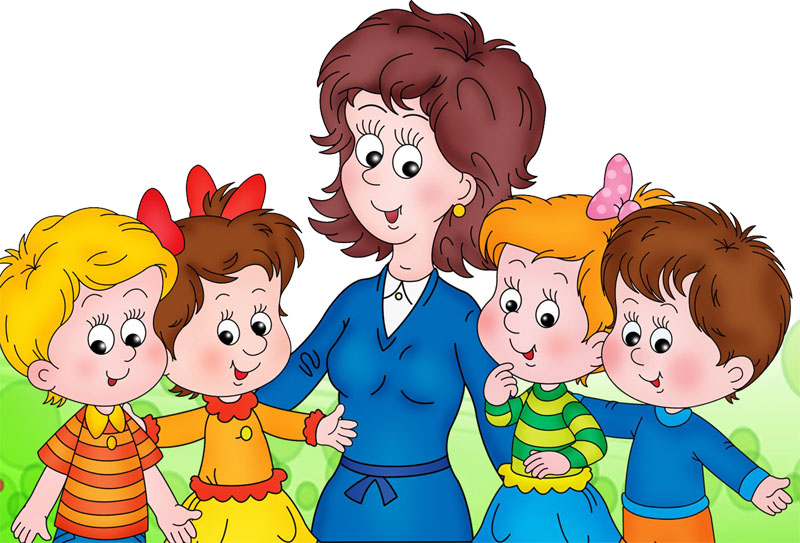